กลุ่มที่ 5
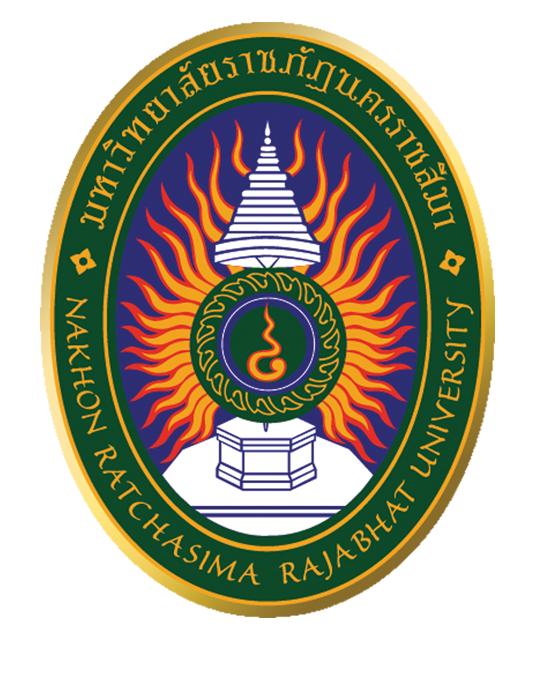 แบบฟอร์มทบทวนเป้าหมายผลสัมฤทธิ์ ตัวชี้วัด และกลยุทธ์
การพัฒนามหาวิทยาลัยราชภัฏนครราชสีมา
ประจำปีงบประมาณ พ.ศ. 2568
ยุทธศาสตร์ที่ 5 การพัฒนาระบบบริหารจัดการให้มีสมรรถนะสูงมีธรรมาภิบาล และมีความเป็นสากล
1
1
1
1
เอกสารประกอบการประชุมทบทวนเป้าหมายผลสัมฤทธิ์ฯ  วันที่ 30 ส.ค. 67
1. เป้าประสงค์ (Objectives)
2
เอกสารประกอบการประชุมทบทวนเป้าหมายผลสัมฤทธิ์ฯ  วันที่ 30 ส.ค. 67
2. กลยุทธ์/แนวทาง
3
เอกสารประกอบการประชุมทบทวนเป้าหมายผลสัมฤทธิ์ฯ  วันที่ 30 ส.ค. 67
3. ตัวชี้วัดความสำเร็จ (Key Result)
4
เอกสารประกอบการประชุมทบทวนเป้าหมายผลสัมฤทธิ์ฯ  วันที่ 30 ส.ค. 67
ตัวชี้วัดความสำเร็จ
5
เอกสารประกอบการประชุมทบทวนเป้าหมายผลสัมฤทธิ์ฯ  วันที่ 30 ส.ค. 67
ตัวชี้วัดความสำเร็จ
6
เอกสารประกอบการประชุมทบทวนเป้าหมายผลสัมฤทธิ์ฯ  วันที่ 30 ส.ค. 67
ตัวชี้วัดความสำเร็จ
7
เอกสารประกอบการประชุมทบทวนเป้าหมายผลสัมฤทธิ์ฯ  วันที่ 30 ส.ค. 67